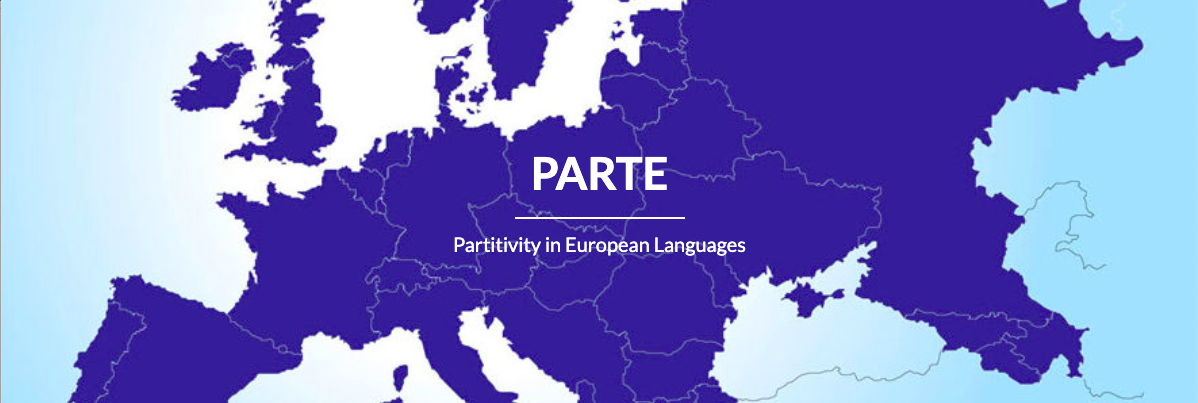 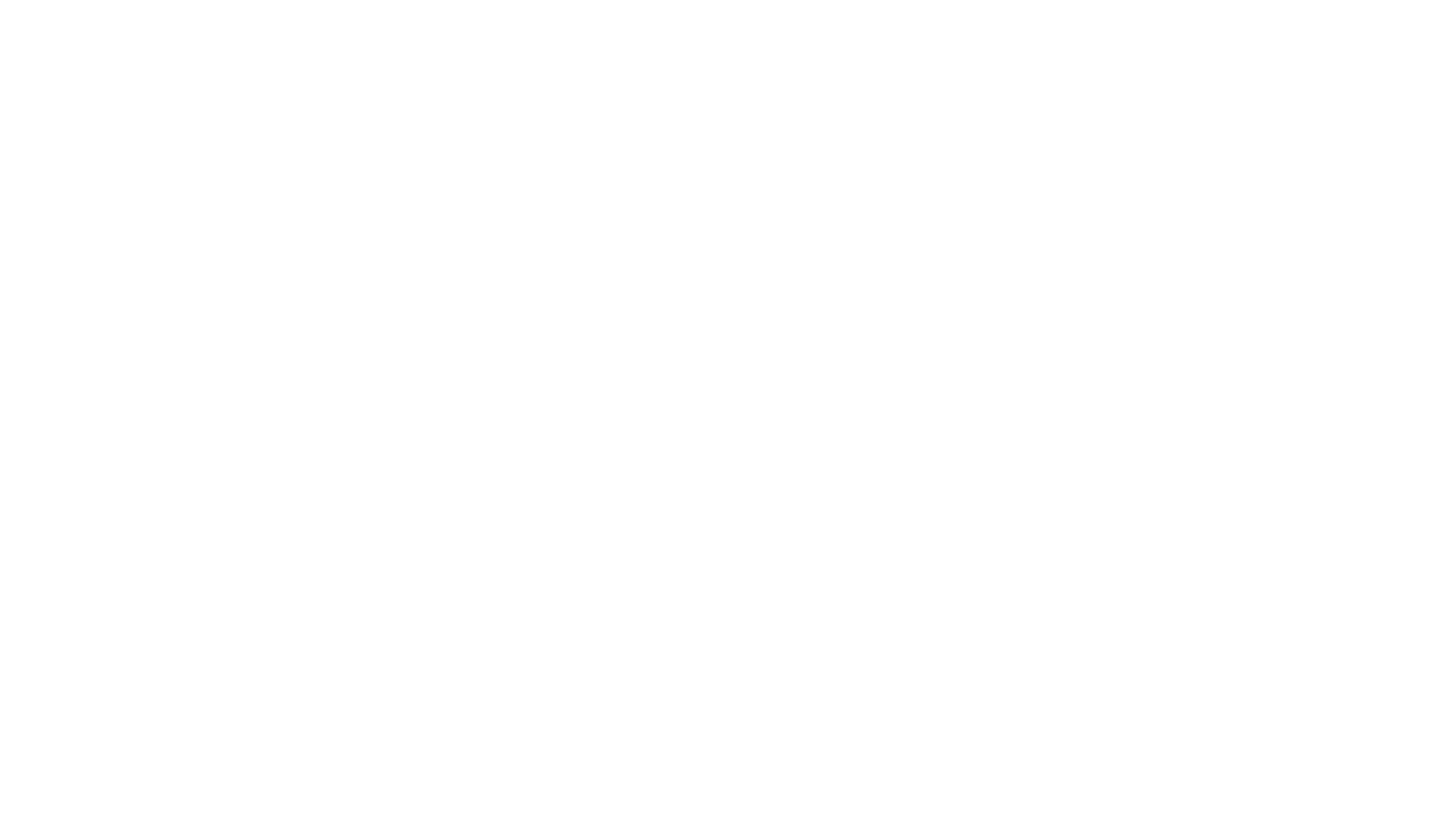 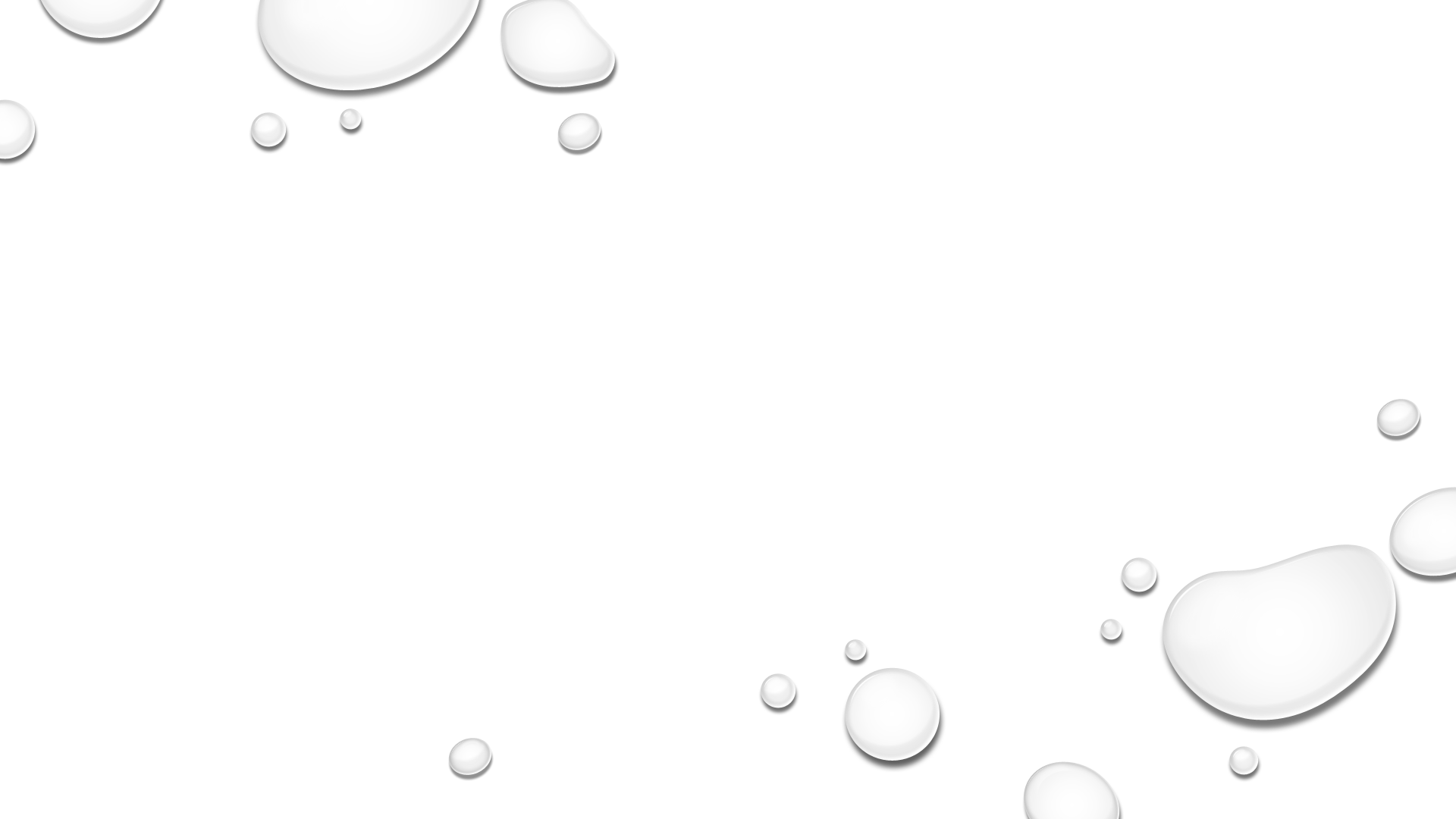 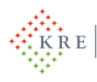 Giovanna Albonico.  University of Pavia
THE ABLATIVE(-PARTITIVE) CASE IN MORDVINIC 
OCCURRENCES WITH MENTAL VERBS OF COGNITION.
‹#›
OUTLINE
Introduction: Mordvinic languages (Erzya and Moksha) and transitivy.
The ablative-partitive in Erzya and Moksha
Low transitivity and APA
Corpus and Data
Results
‹#›
MORDVINIC LANGUAGES (ERZYA AND MOKSHA)
URALIC family, official languages of the republic of Mordovia (Saransk)
744,237 Mordvin speakers (2010)

Rich inflectional systems
NPs: definite, indefinite, possessive declension. + rich case system
Verb: 3 tenses, 7 moods and 2 conjugations: subjective (SC) and objective (OC)
the verb may agree with the subject (SC) , or with both the subject and the object (OC),
‹#›
Introduction	Mordvinic AP 	AP and mental verbs 		Corpus&data 	Results
OBJECT MARKING, DEFINITENESS AND AGREEMENT
The transitive sentence in both Erzya (E) and Moksha (M) displays a high degree of variation as regards both the choice of the verbal conjugation and the marking of the object. 
The main variation is determined by the definiteness of the object > only a definite object in the genitive-accusative case may trigger the OC
other cases do not trigger the OC, even if definites. 	
The indefinite object is mainly expressed by the basic (unmarked) Nominative + subjective conjugation	
Moreover, the verbal aspect plays a role in the choice of the conjugation and in the object marking.
The OC is generally associated only to perfective aspect 
but with some mental verbs is also compatible with imperfective aspect.
Otherwise, the imperfective aspect is expressed by constructions with the inessive case
‹#›
Introduction	Mordvinic AP 	AP and mental verbs 	Corpus&data 	Results
THE MORDVINIC ABLATIVE-PARTITIVE
Furthermore, the ablative-partitive (AP) case (E:-do/-d’e and M:-da/-ta) occurs to mark the object of some transitive verbs. 
verbs of ingestion and some low transitivity verbs (ÈK:84 MKM:64-65. )

Beyond object marking, the AP covers a variety of other meanings, often related to the original separative function.
 The proto-Uralic ablative was a spatial separative case. 
Mordvinic AP, as well as Balto-Finnic and Saamic partitive, developed other functions related to the marking of the object of transitive verbs.
‹#›
Introduction	Mordvinic AP 	AP and mental verbs 	Corpus&data 	Results
THE MORDVINIC ABLATIVE-PARTITIVE (2)
Generalized ‘unboundness’ marking functions (Kiparski 1998) have been later developed by the Balto-Finnic partitive, both on an NP (indefiniteness) and on a VP (imperfectivity) level. 
Mordvinic shows more conservative features.
According to some studies, E and M bear evidence of the original function of the AP Argument (APA) in the transitive sentence (Grünthal (forthcoming) , Kiparsky 1998: 302).

Traces of the original separative function of the AP are present in both E and M.
Fixed spatial expressions as E kudo-s kudo-do 'house-ILL house-ABL' from house to house'.
Occurrence with some postpositions meaning 'besides' or 'before'
Second term of the comparative
‹#›
Introduction	Mordvinic AP 	AP and mental verbs 	Corpus&data 	Results
DEFINITE AND INDEFINITE AP
Moreover, the mordvinic AP may be morphologically definite or indefinite, with some differences between E and M. 
In E the definite AP is formed by adding a definite marker to the ablative case. E kudo-do-n't' 'house-abl-def', kudo-t’n’e-d'e 'house-pl.def-abl'
In M the definite AP is expressed by a postpositional construct with the postposition ezda 'pp:abl’ (with an NP in the GEN-ACC ).
! The definite (coaffixal) AP of M differs also functionally. It occurs to compensate the elative case (the default case denoting ‘direction from’).
(1) 	Moksha 
T’ä s’orma-s’ 		P’et’ä-n’ 	ezda,	i	kandǝz’ 			son’ 		is’ak.
this letter-def.nom 	P.-gen 	pp:abl 	and 	carry-pst.3pl>3sg 3sg.gen yesterday

‘This letter is from Peter; it was delivered yesterday'
‹#›
Introduction		Mordvinic AP 	AP and mental verbs 	Corpus&data 	Results
AP ARGUMENTS: SUBJECTS AND QUANTIFICATION
Within existential quantified expressions the subject may occur in the AP, in both E and M.
a. Erzya
Miškića-t’n’e-d’e lamo, ramića-t’n’e-d’e a lamo.
‘There are many sellers but few buyers.’

 b. Moksha
Ešel’äj-da		 p’äšks’-el’,		 a   semboda	 lamo-l’ 			šaba-da
swimmer-ABL 	full-BE.PST.3SG	 but most		 A.LOT-BE.PST.3SG child-ABL

‘It was full of swimmers but most of all there were children.' (MKM 65)
‹#›
Introduction	Mordvinic AP 	AP and mental verbs 	Corpus&data 	Results
AP ARGUMENTS: INGESTION VERBS
With verbs of ingestion the AP is used to express the meaning 'part of' with a semantic difference between definite and indefinite form.
(3) Erzya
a. INDEFINITE QUANTITY OF A GENERIC REFERENT
	Son	 śim-ś 		čaj-ďe.
	3sg 	drink-pst.3sg 	tea-abl
’S/he drank/was drinking tea.’ (Alhoniemi 1991: 21)

b. INDEFINITE QUANTITY OF A SPECIFIC REFERENT  
	Son	 śim-ś 		ťe	vina-do-ńť.
	3sg 	drink-pst.3sg 	this	liquor-abl-def
’S/he drank/was drinking (of) this liquor.’ (Alhoniemi 1991: 21)
‹#›
Introduction	Mordvinic AP 	AP and mental verbs 	Corpus&data 	Results
AP AND LOW TRANSITIVITY VERBS
Across languages, partitivity is associated to low transitivity predicates and particularly to those that do not indicate a change of state. (Luraghi & Kittilä 2014:44) > states or activities.
Also in Mordvinic, some low transitive verbs occur with an APA. Among  these, some mental verbs of emotion, cognition and perception. 
the subject of these verbs is an experiencer, characterized by a low degree of agentivity.
! Low transitive verbs with an agentive subject as 'to look for' , 'to wait'( pursuit verbs) do not take AP arguments. 
These are typically found with an inessive object.

>The use of the AP is also associated to a low degree of agency of the subject.
‹#›
Introduction	Mordvinic AP 	AP and mental verbs 	Corpus&data 	Results
A. VERBS OF EMOTION
In both E and M the verb pel'ems ‘to be afraid of' takes an  APA, as well as other expressions of emotion as 'to be ashamed of'. The AP occurs on the element causing/originating the emotion.

This kind of use of the AP, present in other Uralic languages, derives from an archaic construction connected to the separative meaning (Grünthal (forthcoming)).
(4) a.  Moksha 
Son koda tol-da	 pel’-s’
he how 	fire-ABL	fear-PST.3SG
[M]’He was so afraid of fire.’ (MKM 66)

c. Erzya
Kets’-an		 t’e-d’e
rejoice-prs.1sg this-abl
'I am pleased with this'
b. Erzya
Viz’d’-an 				loman-’t’n’e-d’e
be.ashamedd-prs.1sg	person-def.pl-abl
'I feel ashamed in front of other people' (Bartens 1996:41)
‹#›
Introduction	Mordvinic AP 	AP and mental verbs 	Corpus&data 	Results
B. TOPIC OF DISCUSSION AND MENTAL VERBS OF PERCEPTION AND COGNITION
Moreover, some mental verbs of cognition and perception may show an APA in alternation to other cases. 
This use seems to be present only in E. It has been described in connection to the occurrence of the AP with verbs of speech activity. > the AP in this case denotes the topic of discussion.
(5) Erzya
Mon sod-an,		 mez’-d’e son karm-i		 korta-mo.
1sg 	know-prs.1sg 	what-abl 3sg start-prs.3sg 	talk-inf
‘I know what he is going to talk about’ (EKS:2011).
Likewise, the APA is found with mental verbs of cognition in association with the topic of mental activity or state, see GMJa (1962:122), ÈKS:66. and with verbs of perception verbs, as mar'ams  'to hear (about)'
‹#›
Introduction	Mordvinic AP 	AP and mental verbs 	Corpus&data 	Results
AIM OF THE STUDY
analyze the cognitive verbs occurring with an APA.
analyze how the AP alternates with other cases, and what are the semantic motivations at the basis of the alternation
compare the occurrences of the AP in E and in M.
compare the distribution of definite and indefinite AP .
‹#›
Introduction	Mordvinic AP 	AP and mental verbs 	Corpus&data 	Results
VERBS
I selected different kinds of cognitive verbs , dividing them according to their lexical meaning and their telic and/or atelic features [Luraghi 2020:28-34]
A. change of mental state.  [E] čarkod'ems [M] šarkod'ems 'to understand'
B. mental state /inception of mental state. [E/M] sodams 'to know'
C. mental activities . [E] ars'ems [M] ar's'ms 'to think'. 
D. memory: alternatively coded as activities/spontaneous change of state. [E] stuvtoms, [M] jukstams 'to forget'
‹#›
Introduction	Mordvinic AP 	AP and mental verbs 	Corpus&data 	Results
DATA AND ANALYSIS
corpus:  MokshEr
journalistic.
unannotated
extraction from two sections of almost the same size.
Erzya: Syatko 2002-2008
Moksha: Moksha Pravda 2003-2008
Extraction of finite verb forms in the OC and SC and selection of the contexts where the object was represented by an NP.
Functional analysis of the distribution of the APAs of cognitive verbs and of the alternances with other cases in the object marking.
‹#›
Introduction	Mordvinic AP 	AP and mental verbs 	Corpus&data 	Results
RESULTS DISTRIBUTION OF THE AP WITH COGNITION VERBS IN ERZYA
As expected, only E shows a systematic use of the AP to mark the object of cognitive verbs
Among verbs of cognition, APAs are generally absent with verbs that entail a change of state as čarkod'ems 'to understand'.

 The AP is the main case marking the object of the verb ar's'ems 'to think'  while sodams 'to know', stuvtoms 'to forget' are mainly found with the GEN-ACC (+ OC).
‹#›
Introduction	Mordvinic AP 	AP and mental verbs 	Corpus&data 	Results
ERZYAAP AND VERBAL SEMANTICS
With all the verbs analyzed, the AP participates in semantic motivated alternations with other cases marking the same syntactic argument.
The alternations involving the AP seem related to a modification in the verbal semantics rather than to particular object features. 
The AP occurs with the atelic verb denoting an activity 'to think' and with verbs that may be interpreted as telic (change of state) or as atelic  depending on the context, as 'to know, recognise' and memory verbs . 
With these verbs the AP occurs always in association with an atelc interpretation of the predicate. For example, with sodams 'to know, to recognise', the AP is always associated to a state.
‹#›
[E] AR'S'EMS 'TO THINK'
[E] ar's'ems is an activity verb, frequently found with an APA. It may occur as a telic creation predicate if the object is in the GEN-ACC and the verb in the objective conjugation .
APA: 'to think (about)' 
(6)	 Aŕś-iń 			ńi-ďe-ńť 		di	 ĺija 	ava-ťńe-ďe. 	
	think-pst.1sg>3	 wife-abl-def 	and other woman-pl.def-abl

'I thougt about my wife and the other women'

OC, GEN-ACC:  'to invent/design' 
(7) 	Paz-ońť 		lomańe-ś		 aŕś-iz'e.			Śeste lomań-eńť 			kije 	aŕś-iz'e? 
	god-gen.def human-nom.def think-pst.3sg>3sg then human.beeing-gen.def who think-pst.3sg>3sg

'The human being invented god. But then who invented the human being ?'
‹#›
Introduction	Mordvinic AP 	AP and mental verbs 	Corpus&data 	Results
[E] STUVTOMS 'TO FORGET'
The meaning of the verb [E ] stuvtoms with a APA is limited to the meaning of 'not thinking about something'. To express the loss of memory the construct with the ACC-GEN occurs.
(8) AP: ' working memory'

Ańśak vejke-ďe-ńť  straťeg-ťńe 	stuvť-śť:		 kize-ń 	či-ťńe 		veĺť 		kuvaka-t.
But 	one-abl-def strategist-pl.def forget-pst.3pl summer-gen day-pl.def 	very			long-pl
'But the strategists forgot one thing: during the summer days are very long'

(9) GEN-ACC: loss of memory

 Moda-n’t’ 	čin’e-nze-jak 			stuvt-iz’e
Earth-gen.def smell-poss:gen.3sg-clt 	forget-pst.3sg>3sg
‘I forgot also the smell of the soil’
‹#›
Introduction	Mordvinic AP 	AP and mental verbs 	Corpus&data 	Results
[E] SODAMS 'TO KNOW'
With the verb [E] sodams, 
The  construct with the APA is mainly used to expresses indirect knowledge, with the meaning of  'to know about ‘ (10)
(10) AP  'to know about'

	a. Paŕak, kiak	 sod-i 		Aga baba-ń 	ćora-do-nzo-jak? 	
		well 	who	 know-prs.3sg A. Baba-gen 	man-abl-poss:3pl-clt
	'Well, and who knows about the sons of baba Aga?'

	b. siń 	a  sod-iť 			zijan-do-ńť.
		3pl 	neg know-prs.3pl 	accident-abl-def
	‘They do not know about the accident'
‹#›
SODAMS 'TO KNOW’(2)
The APA is also found in association with the expression of partial knowledge/ a limitation concerning the knowledge (11).
(11) 	a. Di  (...) a veśe	 lovnićaťńe	 sod-iť		 A. Dorońin-de koda žurnaĺist-te.
 		and neg all	 reader-def.pl know-prs.3pl	 A. D-abl 		as 	journalist-abl 
	'And not all the readers knows A. Doronin as a journalist.’

 	
	b. 	Son sodaś 		vejke-ďe —ava-zo			 živ di 	uči 		sonze 
		 3sg know-pst.3sg 	one-abl	 woman- poss:3sg alive and wait-prs.3sg 3sg.gen 
	‘He knew one thing, that his woman was alive and was waiting for him.’
‹#›
SODAMS 'TO KNOW’(3)
Direct knowledge is expressed by the GEN-ACC construct. Moreover, in the past the construct is limited to the ingressive meaning 'to recognise'.
(12) GEN-ACC 'to know'

Mon Saša-n’	soda-sa 				pars’t’e
1sg 	S-gen 	know-prs.1sg>3sg		well
‘I know Sasha well.’

(13) GEN_ACC, past>'to  recognize'

Ańśak śeste 	ejkakš-t’n’e	 sod-iz' 			ťeťa-st 			vajgeĺe-ńť
only 	then 	child-def.pl 	know-pst.3pl>3sg 	mother-poss.3pl 	voice-gen.def
‘Only then the children recognised the voice of their mother.’
‹#›
Introduction	Mordvinic AP 	AP and mental verbs 	Corpus&data 	Results
MOKSHAA COMPARISON
A construction with the posposition kolga 'about ' corresponds broadly in the distribution to the construction with the AP in E. However, with the verb sodams 'to know' the postpositional construct shows a more limited distribution than the AP in E. 
This may be also due to the fact that the constructions with kolga occurs only to express indirect knowledge and not in relation to partial knowlege as in (11)
The AP in M is found sporadically and only in association to a quantifier.
‹#›
Introduction	Mordvinic AP 	AP and mental verbs 	Corpus&data 	Results
DEFINITENESS AND APA
In M the use of the ablative with verbs of cognition is limited to the occurrence within quantified expressions of the verb sodams 'to know'. Uses of this kind are frequent in E as well. 
While in E the quantified expressions are always formed by a quantifier (mostly (a)lamo 'a lot/little') + a definite AP in M the quantifier is followed by an indefinite AP (unspecified for number), even if the reference is definite.
(14 ) a. Erzya: quantifier + definite AP

 t’e loman-d’e-nt’	 	soda-tano	 alamo
this person-abl-def	 	know-prs.1pl 	little
‘Of this person we know little > We know little about this person.’

b. Moksha: quantifier + indefinite AP

M. soda-j			lama tišǝ-da
M. know-prs.3sg	 a.lot herb-abl
'M knows a lot about(/of?) medical herbs '
‹#›
Introduction	Mordvinic AP 	AP and mental verbs 	Corpus&data 	Results
In M, the absence of definite APAs with cognitive verbs,  is to be related to the fact that the definite form of the AP has a spatial-separative function. With sodams, for example, the definite AP, in the postpositional form, may occur to express the source of knowledge.
(15) In’ǝkuj-t’  - 	gimna-tnǝ-n’ 		ezda 	soda-sa-s’k – 		sis’ǝm pr’ä-nza
	snake-def.gen hymn-pl.def-gen 	pp:abl	 know-pres-1pl>3sg seven head-poss:3sg.gen

‘The snake has seven heads. We know that from the poems’
With verbs of ingestion the different function of the definite and indefinite AP in M is particularly evident. The generalipartitive meaning is limited to the indefinite AP while the definite AP occurs only to express the source-entity.

	(16) Veď-ta	 ezdo-st 	af 	śimǝńď-ixť, ańćǝk 	štašǝnd-ixť 	marxto-nza
		water-abl pp:abl-3pl neg drink-prs.3pl but 	bath-prs.3pl 	pp.with-gen.3sg

	'We do not drink (some) water from these (holy springs) but instead we take a bath with it'
‹#›
Introduction	Mordvinic AP 	AP and mental verbs 	Corpus&data 	Results
CONCLUSION
In M the AP marker shows a different distribution and different functions according to the morphological definiteness.
The definite AP in M is used to express spatial meanings and does not occur as case of the object.
The indefinite AP in M occurs only with the verb 'to know' and its distribution is limited to quantified expressions
In E the AP marker occurs with verbs of cognition but with some semantic limitations.
Verbs that denotes a change of state, as 'to understand', never occurs with an APA.
Verbs that may denote either a change of state or a state ('to know') / a change of state or an activity ('to forget'), with an AP argument take the state/activity reading. 
The use of the AP with verbs of cognition in E is semantically restricted to states and activities, in other words to some kinds of atelic 'unbounded' situations.
‹#›
REFERENCES
Alhoniemi, Alho. 1991. Zur Kasuskennzeichnung des Objekts im Mordwinischen. In: Suomen kielitieteellisen yhdistyksen aikakauskirja 1991. 18–30.
ÈK = D. V. Cygankin (ed.), N. A. Agafonova, M. D. Imajkina, M. V. Mosin, V. P. Cypkajkina, E. A.Abramova. Èryan' kel': Morfemika, valon' tejevema dy morfologija . Saransk 2000.
ÈKS = D. V. Cygankin (ed.), N. A. Agafonova, R. A. Aleš kina, G. F. Bespalova, L. P. Vodjasova, E. F.Klement’eva, N. I. Ryabov, G. V. Ryabova, A. M. Xaritonova, V. P. Cypkajkina. Èrzyan' kel': Sintaksis. Saransk: Izdatel’stvo mordovskogo universiteta 2011.
GMdJa 1962 = Grammatika mordovskih jazykov. Fonetika i morfologija. Red. M. N. Koljadenkov & R. A. Zavodova. Saransk: Naučno-issledovatel’skij institut jazyka, literatury, istorii i èkonomiki.
Grünthal (forthcoming), Diachronic bottlenecks of the Uralic (ablative-)partitive.
‹#›
Tamm, Anne. 2014. The Partitive Concept versus Linguistic Partitives: From Abstract Concepts to Evidentiality in the Uralic Languages. In: Silvia Luraghi & Tuomas Huumo (eds.), Partitive Cases and Related Categories, 89–152. Berlin & Boston: Mouton de Gruyter. 
Kiparsky, Paul. 1998. Partitive Case and Aspect. In Miriam Butt and Wilhelm Geuder (eds.), The Projection of Arguments: Lexical and Compositional Factors, 265–308. Stanford. CSLI, Publications. 
Luraghi, Silvia and Tuomas Huumo. 2014. Introduction. In: Silvia Luraghi & Tuomas Huumo (eds.), Partitive Cases and Related Categories, 1-13. Berlin & Boston: Mouton de Gruyter.
Thak you for the attention!
‹#›